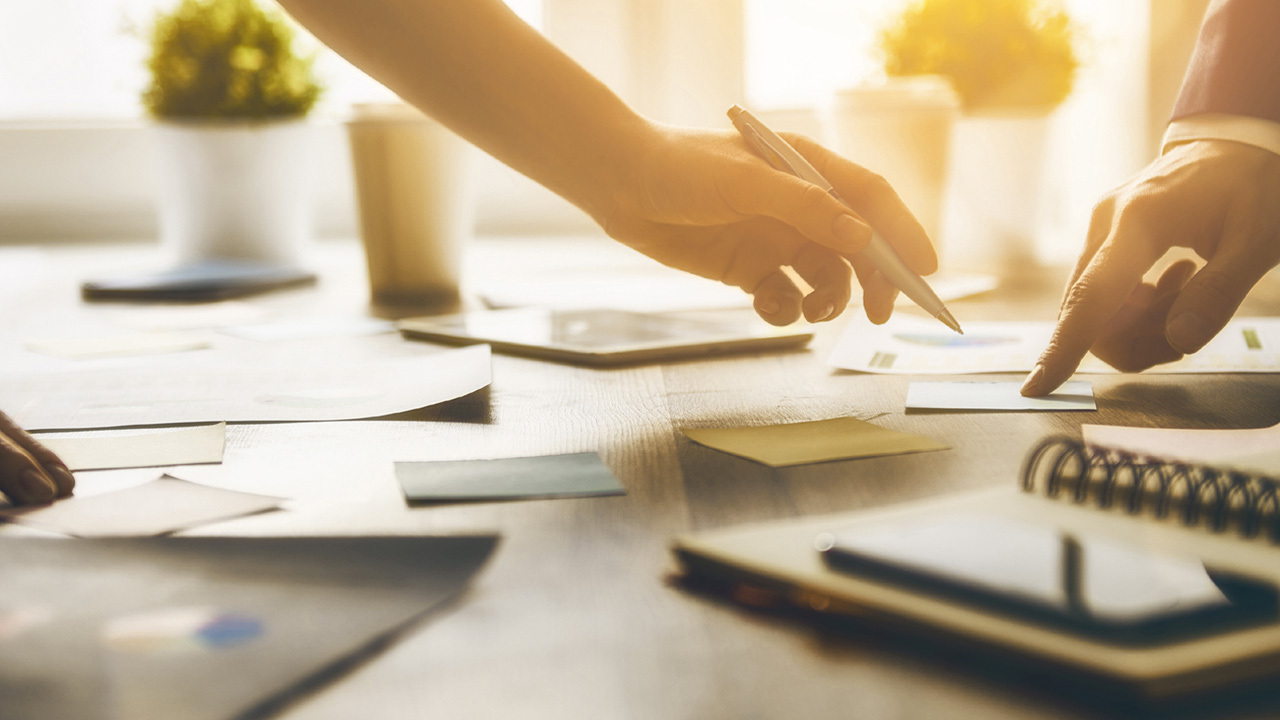 滨州学院招聘会
上海亚美利加实业有限公司
2018年4月
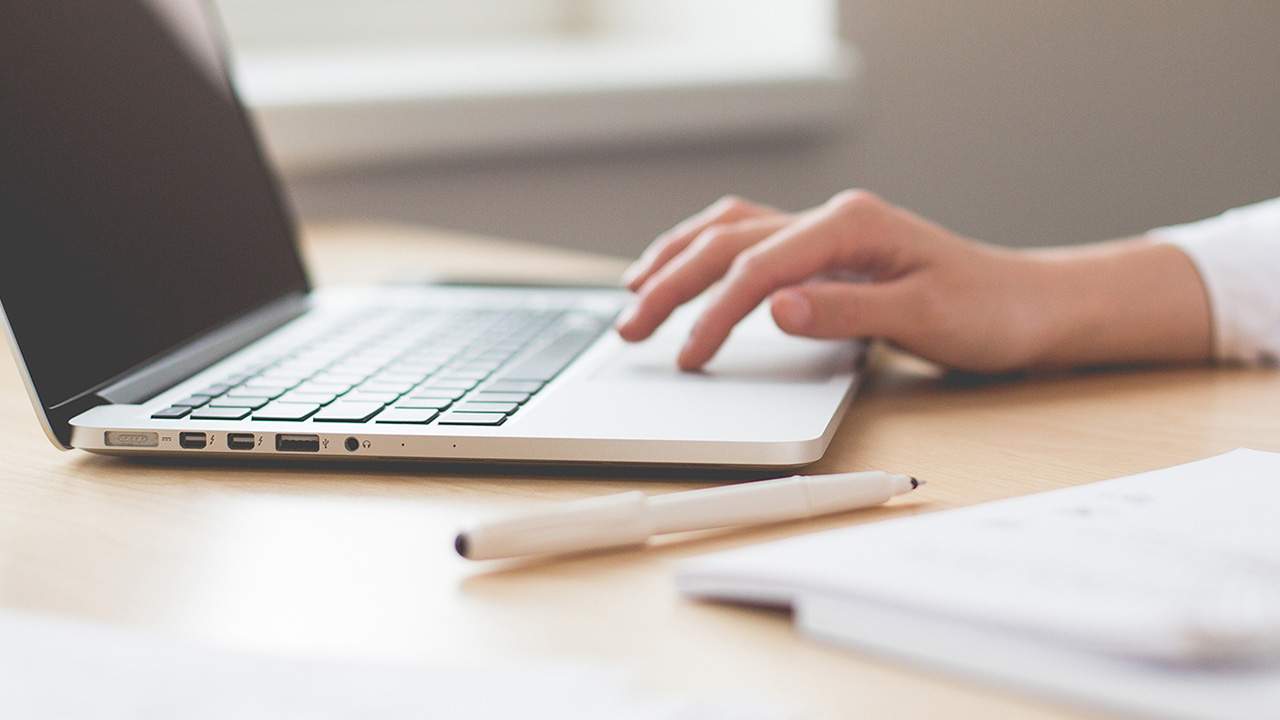 目录
CONTENTS
企业介绍
业务渠道
产品展示
员工福利
招聘岗位
企业简介
公司简介
上海亚美利加实业有限公司
Shanghai Amilire Industry Co,Ltd.. registered capital of 10 million, operating headquarter located in Shanghai. Since 2007 we began to focus homes furnishing building materials and residential decoration industry. Over 10 years operation, we have accumulated profound knowledge and rich experience, we know what the consumer want? What they need? We are familiar with the chain of interests in manufacturing, agency, distribution, stores and users. Based on the accurate judgment to the consumer demand ,the imported products of AMILIRE are highly competitive in the market. We provide completed and all series of imported products for residential decoration and decoration enterprises, involving all the core concerns of public decoration. We end up with a matrix structure imported packaged product system(horizontally product category, vertically branded and products). We are defined as “Homes & Living system” .
上海亚美利加实业有限公司注册资本1000万，运营总部位于上海，2007年开始我们就专注家居建材及住宅装饰行业，10年运营，为我们积累了深刻的认识和丰富的经验，我们知道消费在想什么？需要什么？我们熟悉制造、代理、分销、门店和用户的利益链。基于对消费者需求的准确判断，使亚美利加原装进口产品极具市场竞争力。我们为住宅装修和装饰企业提供完整全品类的进口产品，涉及大众装修所关注的所有核心。我们最终提供的是一条矩阵式进口整装产品系统（横向为品类，纵向为品牌和产品）。我们定义为“Homes & Living System”。


AMILIRE, all categories , fully brands ,selective price ,original import
We own worldwide supply chain cooperation resource. Through establishing overseas country of origin office and domestic joint ventures in China, we build a complete “Homes & Living system”. Each category with four characteristics of all categories , fully brands ,selective price ,original import. Flooring as an example: Germany KRONO, Switzerland CAROLIM, Japan WOODEREC, Austria ADMONTER. Prices range from imported hot sale to solid wood luxury goods.
AMILIER 亚美利加 丨产品多、品牌全、价格广、原装进口
我们拥有世界范围的供应链合作资源。通过设立境外原产地国事务所和境内中国区合资公司，我们打造完整的 “HomesS & LIVING SYSTEM”。每一类产品都具有：SKU多、BRAND全、PRICE广、原装进口四大特点。地板为例：德国Krono 丨德国Egger丨德国Ter hurne丨日本Woodtec丨波兰Artisan丨A-elephant等品牌，300多款SKU，价格从进口平价爆款到实木奢侈品都涵盖。
公司业务渠道
开发商精装房
星级酒店
高端别墅
b端装企供货
c端业主零售
县市区招商加盟
部门划分
总经办
业务部
销售部
工程部
材料部
设计部
财务部
招聘岗位
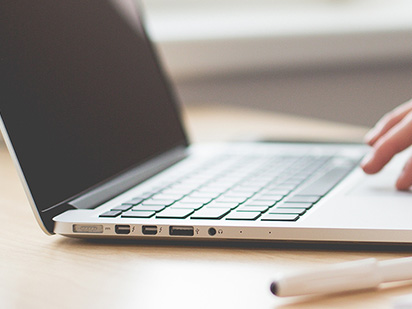 业务岗
销售岗
潍坊：10人

      天津：10人

      石家庄：10人

       银川：10人

       滨州：10
潍坊：20人

     天津：20人

     石家庄：20人

     银川：20人

     滨州：20
薪资待遇
输入内容
客户经理：底薪：2000元+提成+设计费  提供员工宿舍
                 提成：
                 当月累计销售额超过15万、销售额3%提成
                 当月累计销售额超过20万、销售额4%提成
                 当月累计销售额超过25万、销售额5%提成
输入内容
业务员：底薪：2000元+提成+设计费  提供员工宿舍
              提成：
              当月累计销售额超过15万、销售额3%提成
              当月累计销售额超过20万、销售额4%提成
              当月累计销售额超过25万、销售额5%提成
销售岗位职责
客户接待，客户登记
1
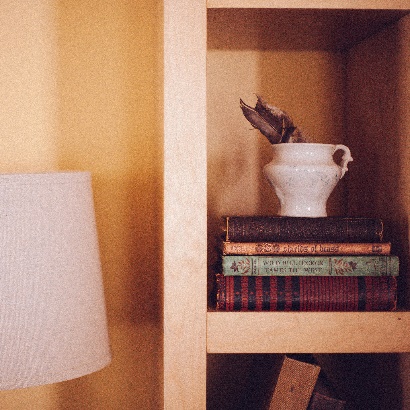 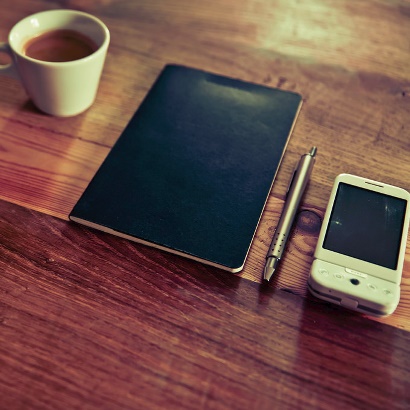 产品品牌、优势介绍
2
产品项目罗列、预估报价
3
活动介绍
4
收款、合同签署，电子报价清单
5
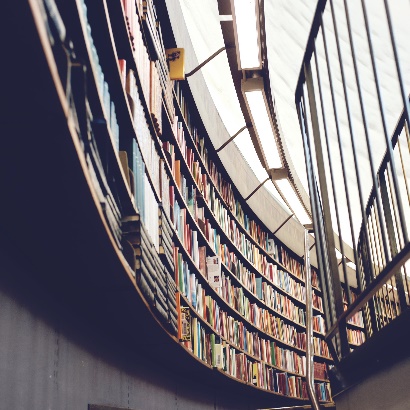 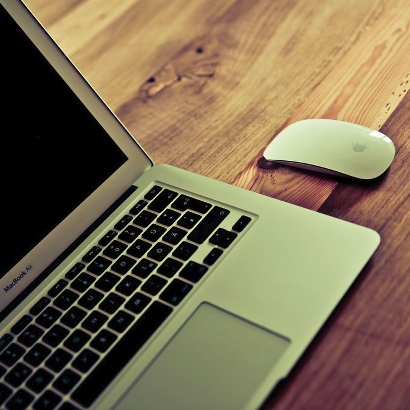 部门协调、完成客户选品
6
业务岗位职责
邀约客户，小区活动推广
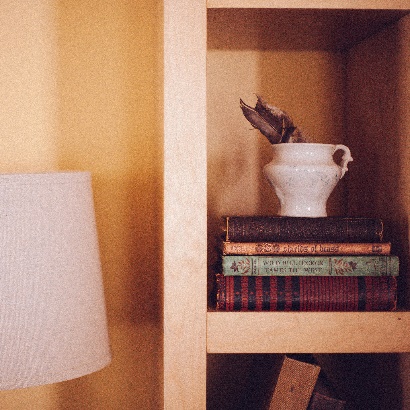 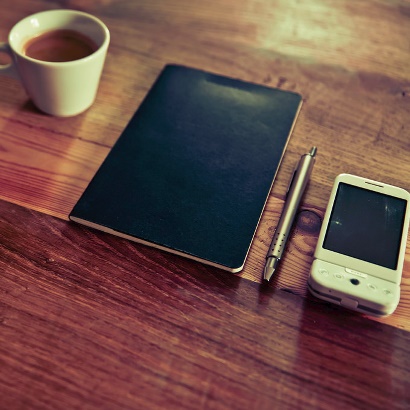 1
转发公司素材，朋友圈宣传
2
简单和客户沟通，品牌介绍，和销售部对接，反馈客户需求
3
维护客户关系
4
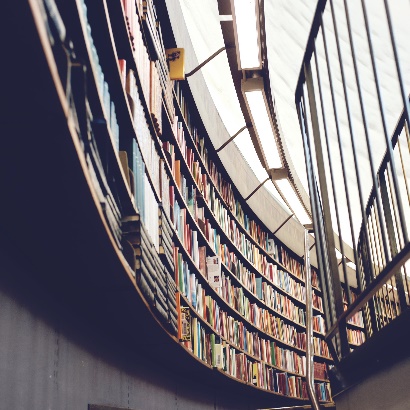 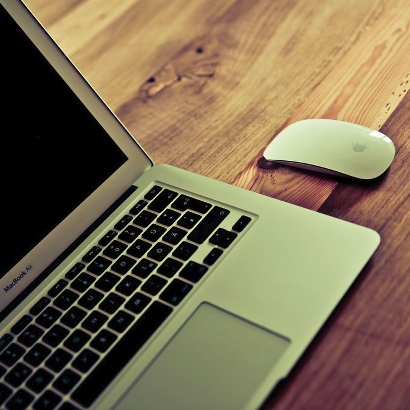 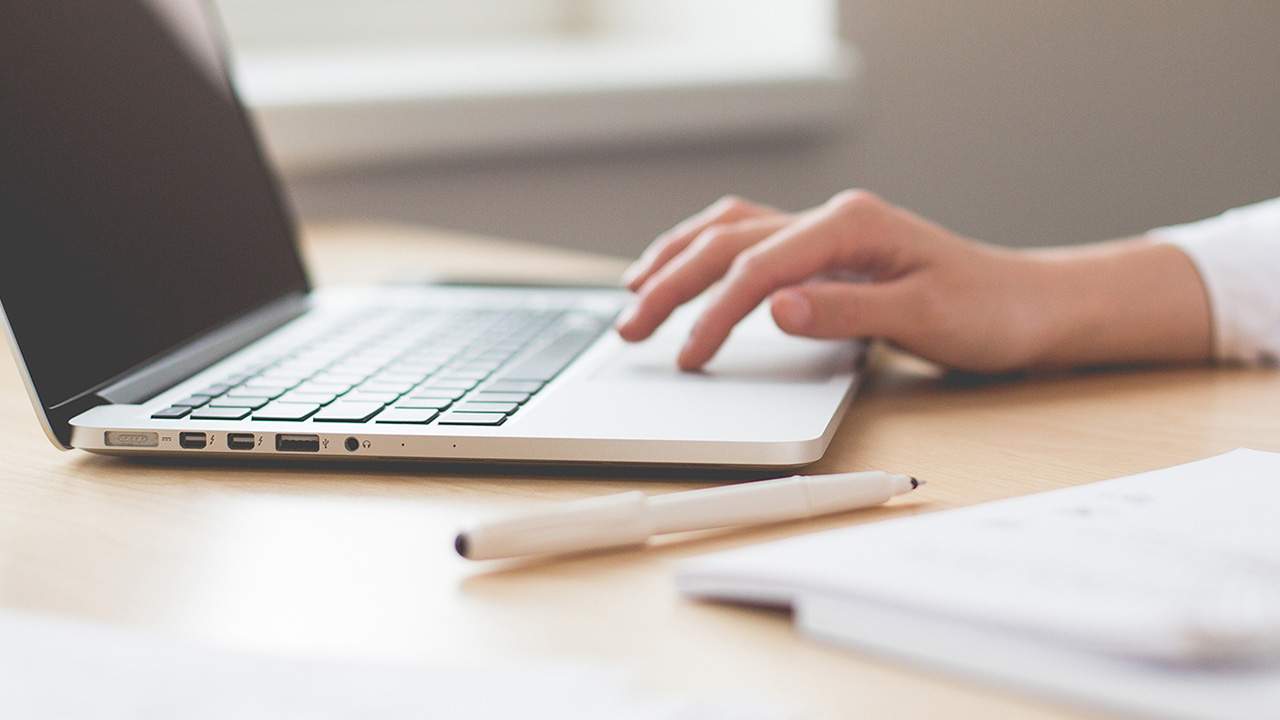 谢谢
THANK YOU FOR YOUR WATCHING
有意向学生请联系：13305430629  王瑞信经理
2018年04月